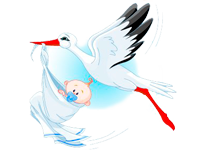 5 мая               Международный день                       акушерки «И нет профессии прекрасней На всех пяти материках, Когда лежит все человечество У акушерки на руках!»
История праздника
Впервые идея праздника была провозглашена в Нидерландах в 1987 году на Международном собрании акушерок. А официально он начал праздноваться с 1992 года. Сегодня этот праздник отмечают более чем в 50 странах, в том числе и в России.
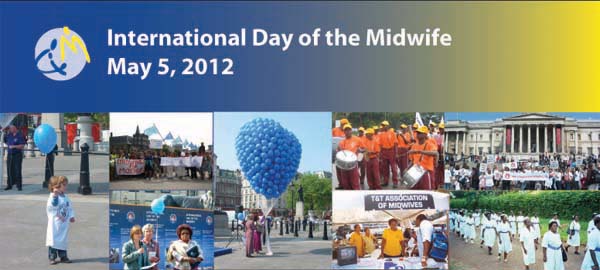 5 мая, по всей планете  проводят всевозможные общественные акции и  конференции с целью
популяризация акушерской профессии, информирования общества о значимости этой работы и её ответственности.
Как же появилась эта профессия?
Акушерство (от французского accoucheur, дословно - помогать при родах) — наука, изучающая организм женщины, связанный с беременностью и родами
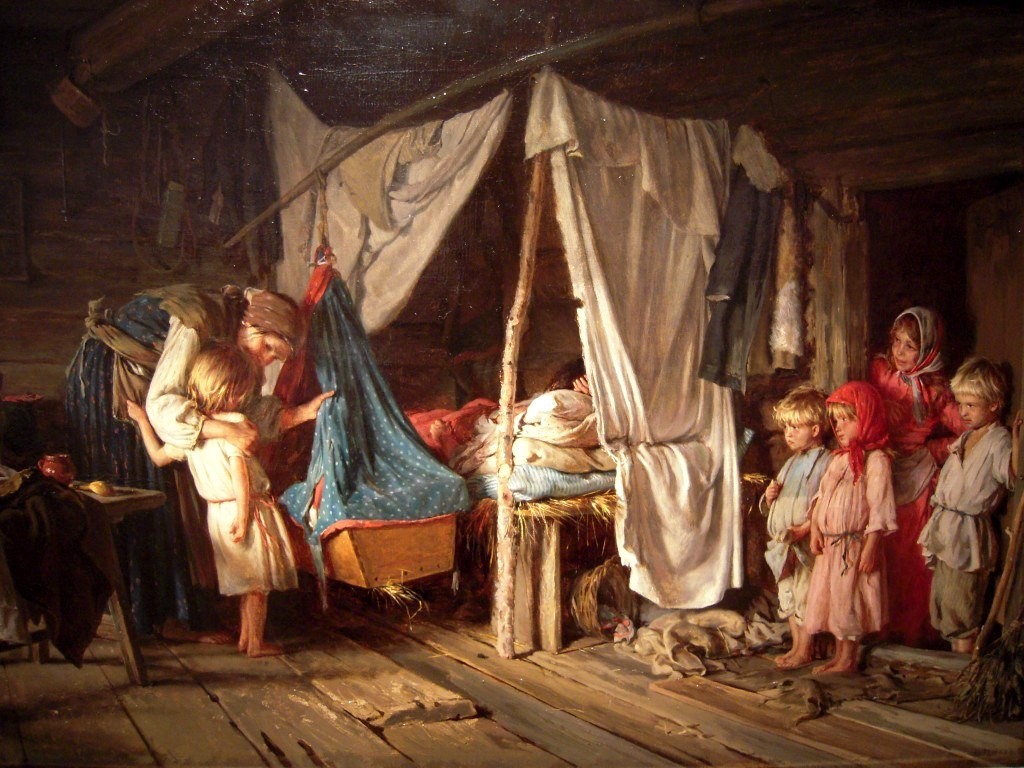 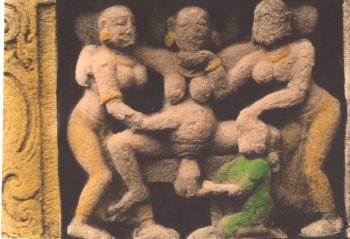 Начало было положено в Древней Индии
Древняя Греция
Древний Рим
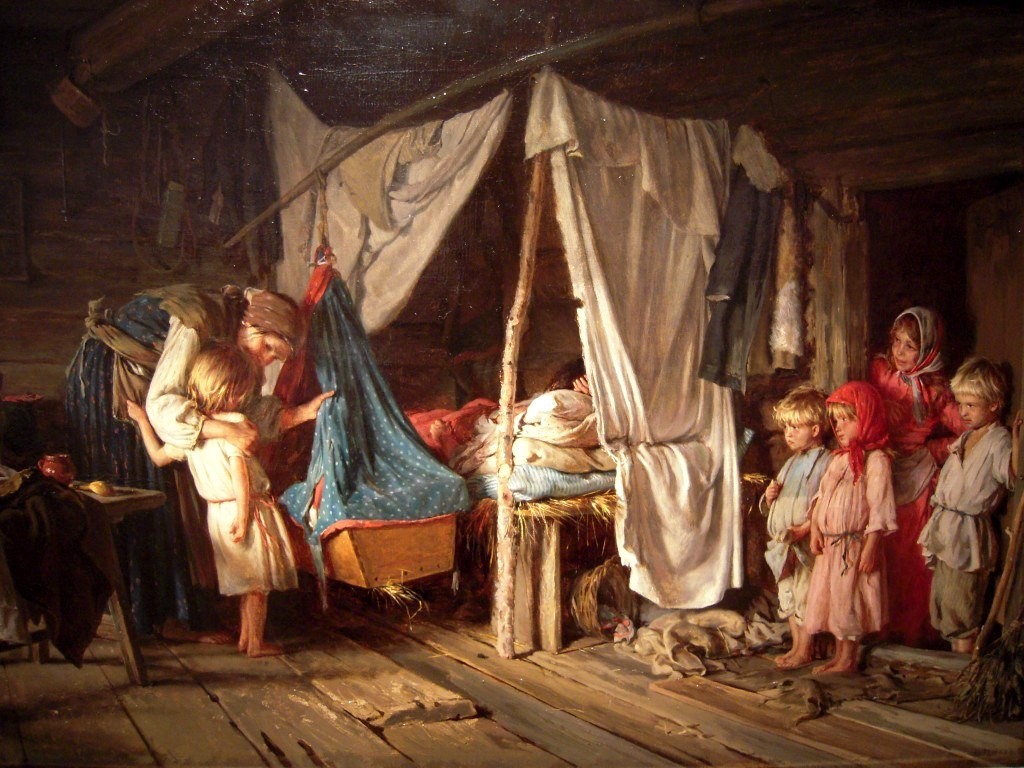 У славян роль акушерки выполняла повитуха
бабки-повитухи
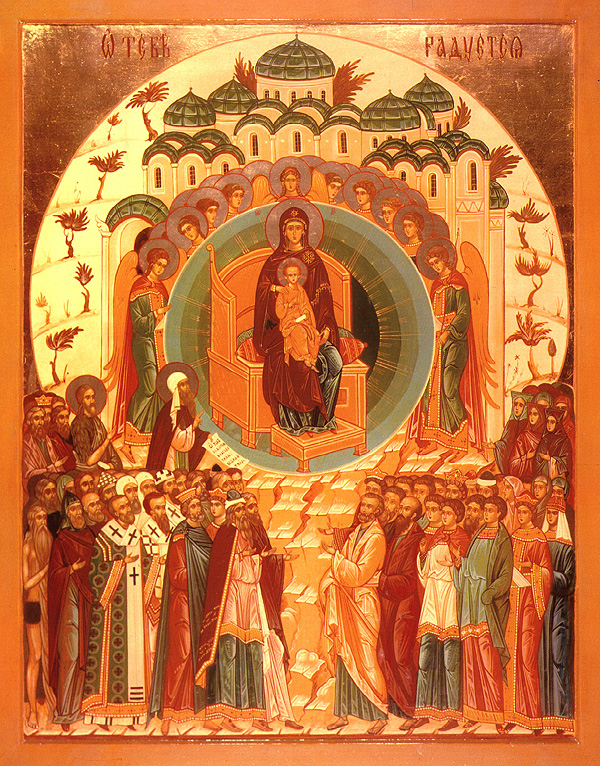 Праздник собора Пресвятой Богородицы
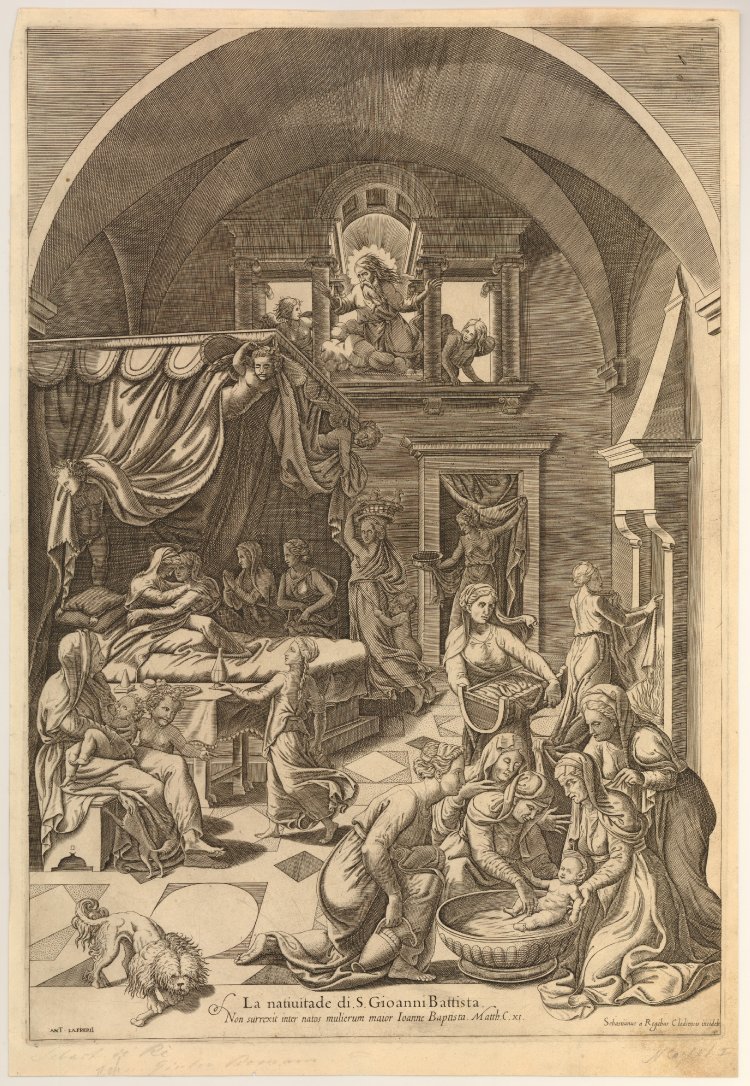 Открываются новые родильные дома
В первой половине ІV века до нашей эры в этой области появились мужчины
Акушерство во франции в xvii-xviii В.
Акушерские щипцы
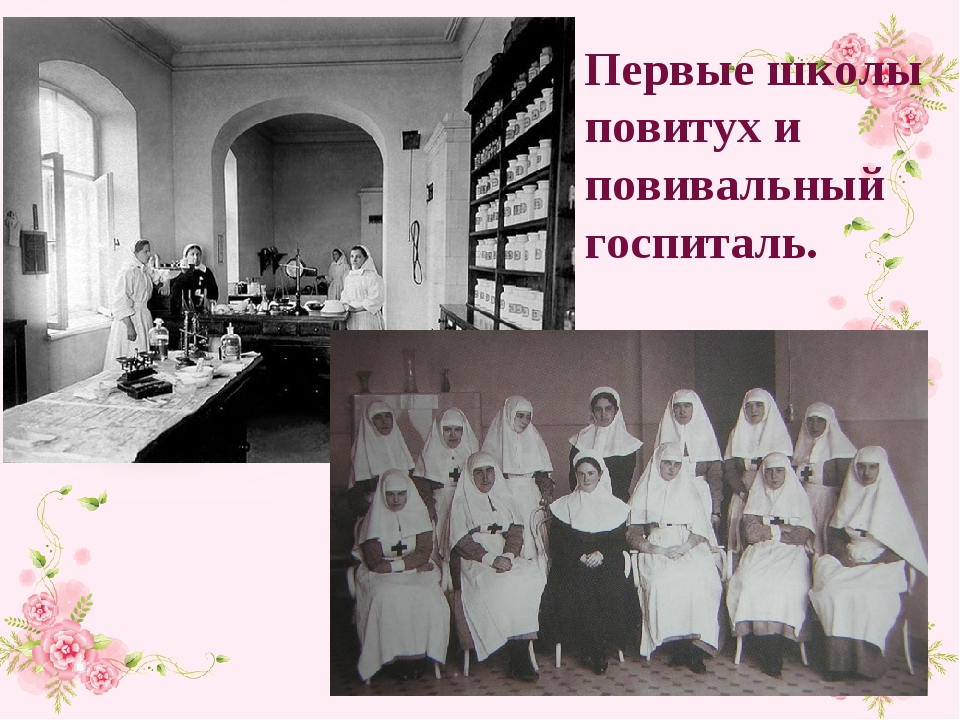 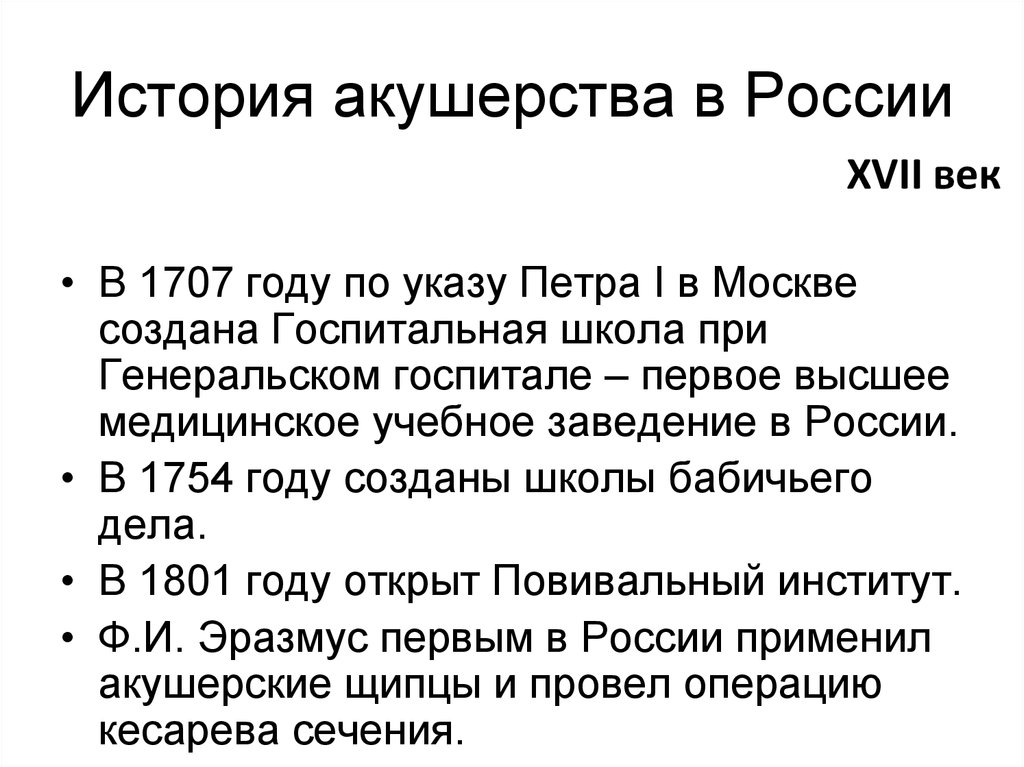 Московский госпиталь в 1707 году
Повивальный институт в с.-Петербурге
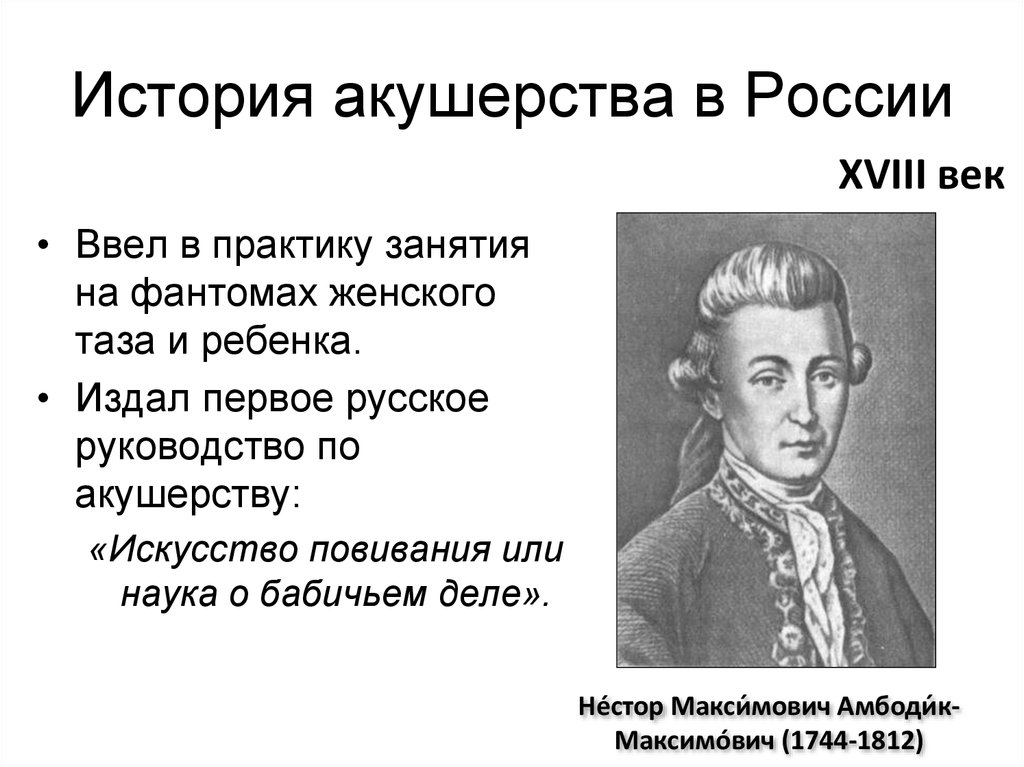 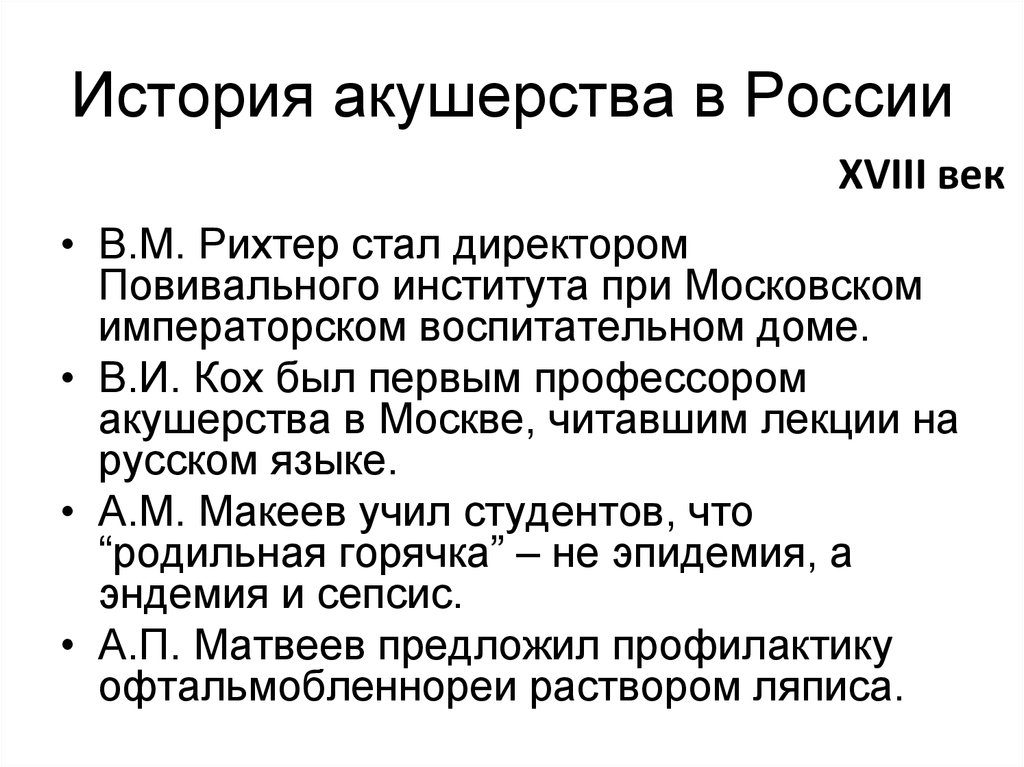 Акушерки начала 20 века
Помимо чисто медицинских навыков и приемов, искусство акушерки состоит в умении вызвать доверие, интуитивно создать энергетическую связь с женщиной. Самым точным инструментом акушерки являются ее руки, с помощью которых она “чувствует” и исцеляет своими прикосновениями.
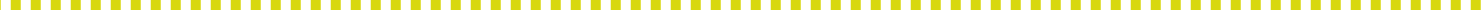 Акушерка должна быть не только настоящим профессионалом, но и чутким, заботливым, внимательным и предупредительным человеком, способным к состраданию.
Подготовить женщину к материнству, сопровождать ее на всем пути беременности, принять ребенка – важнейшая миссия акушерки.
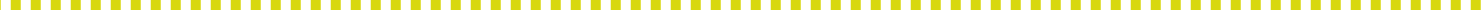 Акушерство в шутку окрестили «невидимым искусством», потому что оно не предполагает прямого вмешательства, за исключением того, что необходимо для поддержания или восстановления гармонии.
Современная акушерка
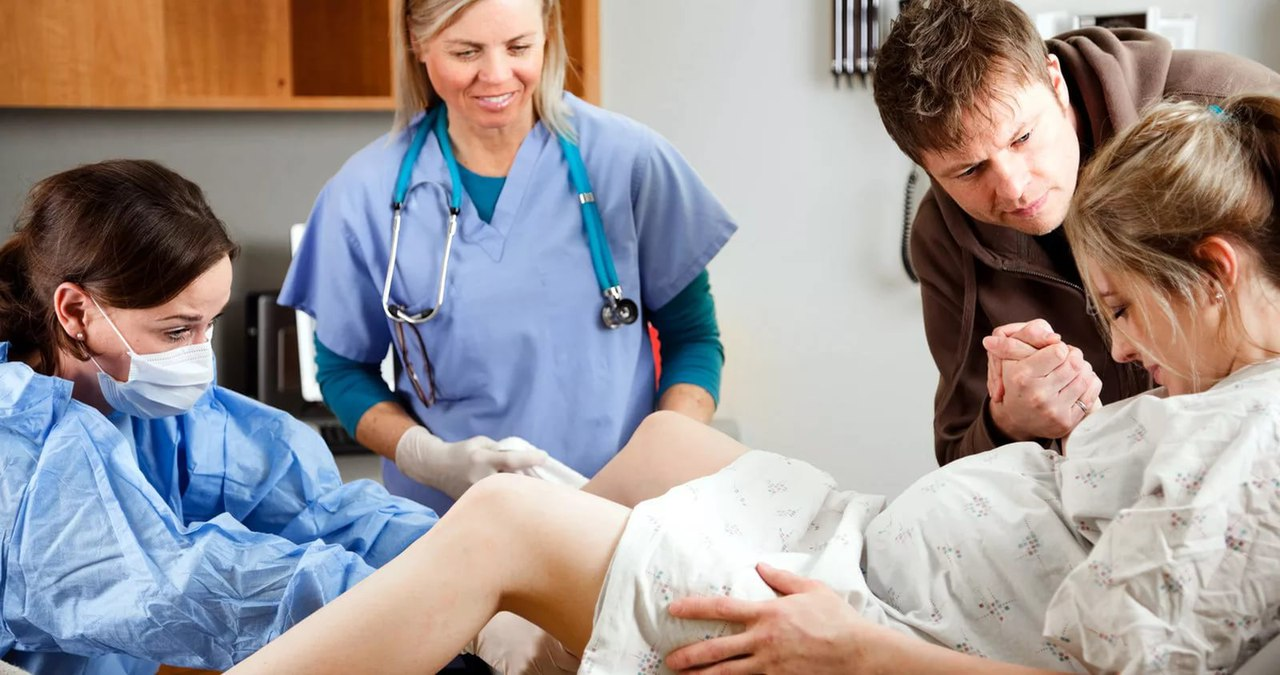 стоять у истоков новой жизни - великое счастье
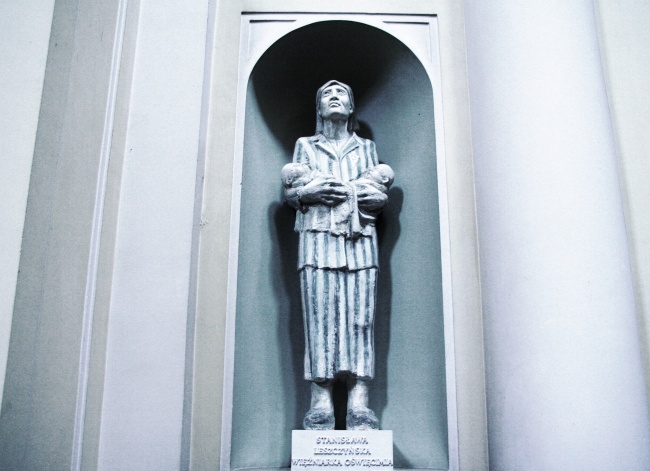 Станислава Лещинская— польская акушерка в концентрационном лагере Освенцим, принявшая роды более 3000 детей.